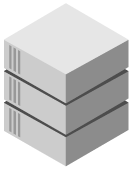 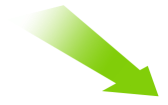 Хранилище
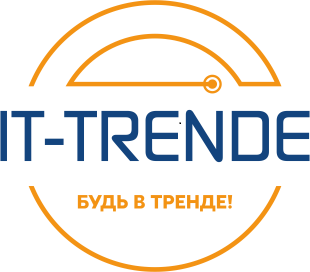 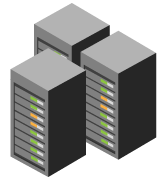 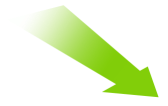 Компания IT-Trende – это специалист в сфере разработки комплексных решений IT-инфраструктуры, инженерных систем и систем безопасности.
Серверное оборудование
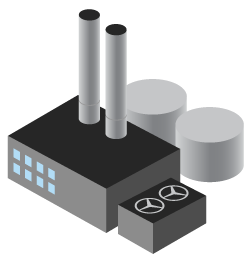 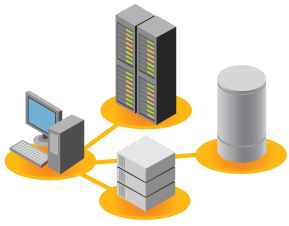 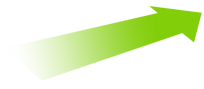 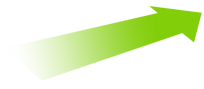 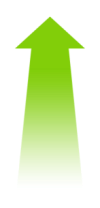 Сетевая инфрастуктура
Питание и охлаждение
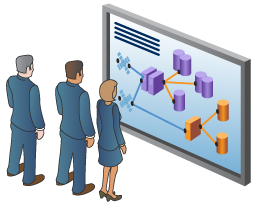 Комплексное решение задачи - ПО и оборудование, рассчитанные на совместную работу
Управление, программные системы
Министерство экономического развития Алтайского края
Модернизация вычислительного комплекса
Администрация Города Томска
Модернизация систем хранения и ИТ инфраструктуры
Повышение надежности и производительности ИТ систем
Министерство сельсткого хозяйства Республики Алтай
Внедрение системы Респак в рамках цифровой трансформации сельского хозяйства
Пехтерев Алексей
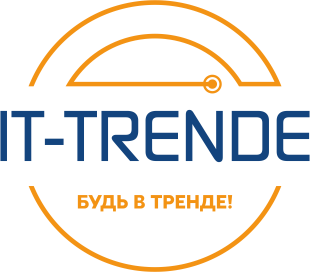 E-mail: apekhterev@it-trende.ru
Сайт: www.IT-Trende.ru